ERPとは
ITソリューション塾・第21期

2016年3月24日
ERPとは
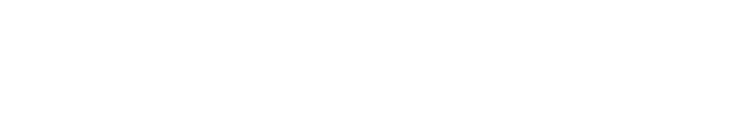 ERPシステム　登場の歴史的背景
メインフレーム時代
部分最適
複製システム・分散システム時代
部分最適
ERP時代
全体最適
業務
業務
業務
業務
業務
業務
業務
業務
業務
新規業務
新規業務
新規業務
新規業務
新規業務
新規業務
新規業務
新規業務
新規業務
新規業務
新規業務
新規業務
業務
機能
業務
機能
業務
機能
業務
機能
SYS
SYS
SYS
SYS
SYS
SYS
SUB
SYS
SUB
SYS
SUB
SYS
ERP
業務
機能
業務
機能
統合マスター
データベース
部分最適
から
全体最適
へ
現場の業務をそのままシステム化
元の書類の流れに合わせたシステム
部分最適なシステム構築
様々な部門が様々なシステムを導入
重複業務（顧客マスター登録など）
別々のDB（顧客データなど）
システム間でデータの互換性が無い
業務
機能
業務
機能
部門SYS
部門
SYS
部門SYS
業務
機能
業務
機能
業務
機能
業務
機能
業務のシステム化
業務システムの適用領域拡大
業務システムの統合化
[Speaker Notes: 【図解】コレ１枚でわかるERPの歴史
 
1960年代に入り、ビジネス用途で使えるコンピューターが、普及しはじめます。当時、業務は、電話や紙の伝票の受け渡しで行われていましたが、その業務の流れをコンピューターのプログラムに置き換えようという使い方です。当時は、個々の業務の現場で使われている紙の伝票の流れに合わせて、プログラムのフローを設計したことから、業務個別に最適化されたシステムが作られてゆきました。
ただ、このようなシステムであっても、電話や伝言、紙の伝票での業務処理に比べれば、作業の生産性は劇的に向上したことから、情報システムの開発需要は、どんどん増えてゆきます。ただ、当時は、ユーザー企業の情報システム部門が、それぞれ独自に自社の業務に合わせてプログラムを内製するのが普通であったため、この需要に追いつけなくなってゆきました。
この状況を打開するため、最初から個々の業務に最適化された情報システムを作るのではなく、既に完成し稼働しているプログラムをコピーして、新しい業務に合わせて変更しなければならない部分だけを修正し、需要の増加に応えていたのです。それでも、完全に業務の流れに対応できないときは、人的な運用で代替することで凌いでいました。
また、1980年代に入り、小型のミニコンピューター（ミニコン）やオフィース・コンピューター（オフコン）、パーソナルコンピュータ（パソコン）が登場します。当時業務システムとして使われていた大型のメインフレームでのシステム開発では、要望してもすぐに開発してもらえず、コストも掛かることから、業務部門は、独自にこれら小型のコンピューターを導入し、さらにパッケージ・ソフトウェアを使って個別システムを構築するようになります。
このような取り組みにより、情報システムの適用範囲は拡大してゆきましたが、部分最適なシステムが増えたために、業務間の連係がうまく行えなかったり、データの不整合や二重入力といった弊害が増えたりと、いろいろな問題を抱えるようになったのです。
そんな中で、業務の重複や無駄を廃し、業務の効率化を図りたいという需要が高まってゆきます。また、エンロン事件やワールドコム事件のような、大規模な不正が大きな社会問題となったことなどもあり、内部統制への関心も高まります。そのために一貫性や完全性が保証されたデータで経営や業務状況を把握したいという需要も増えてゆきました。
そこで、これまで業務個別に最適化され開発されてきた情報システムを全社最適の視点で再構築しようという気運が高まります。そこで、全社最適の観点での業務プロセスを再構築し、業務個別に構築されていたマスターデータを全社で統合したデータベースに集約するとともに、その統合化されたデータベースを中核に業務システムを構築する「ERP（Enterprise Resource Planning）システム」が、注目されるようになったのです。]
個別業務システムとERPシステムの違い
個別業務システム
ERPシステム
販売
生産
物流
販売
生産
物流
統合データベース
購買
会計
人事
購買
会計
人事
ERPシステムとは
個別業務システム
ERPシステム
購買
生産
販売
会計
購買
生産
販売
会計
プロセス
個別
システム
個別
システム
個別
システム
個別
システム
ERPシステム
購買
生産
販売
会計
業務システム
経営
個別DB
個別DB
個別DB
個別DB
全社統合DB
データベース
業務個別に
プロセス・データの整合性を確保
会社全体として業務間の
プロセス・データの整合性を保証
特　徴
処理にタイムラグが発生
二重入力によりマスターの分散
個別設計・構築
データやプロセスの不整合
個別維持管理による運用負担
プロセス全体の可視性なし
リアルタイム処理
マスターの統合
全体最適化された設計・構築
データやプロセスの整合性を保証
プロセス全体の可視性を確保
[Speaker Notes: 【図解】コレ１枚でわかるERPシステム
 
ERP（Enterprise Resource Planning）とは、企業経営の基本となる資源要素（ヒト・モノ・カネ・情報）を会社全体で一元的に把握し、それを適切に分配して有効活用する計画手法であり、その計画を重視する経営手法のことです。このERP経営を実現するための情報システムが、ERPシステムです。
業務個別に作られた情報システムは、それぞれ、台帳や帳票を収めたマスターファイルと業務処理を行うためのプログラムで構成されています。このようなシステムの場合、個々の業務処理には最適化されていますが、他の業務間の連係がうまく行えなかったり、似たような業務を重複して行っていたり、データの不整合や二重入力といった弊害が増えたりと、いろいろな問題を抱えることになります。例えば、「顧客情報」は、お客様の購買情報を管理し、販促キャンペーンでチラシを郵送するために販売システムで使われます。また、お客様に荷物を輸送する必要がある場合は、物流システムにも必要ですし、請求書を発行し、入金を確認するためには、会計システムでも使われます。しかし、マスターファイルが、個別に管理されていると、顧客情報が変更されたり、商品を販売したことで情報が更新されたりした場合、関係する全てのデータを書き換えなくてはなりません。また、ある業務システムのプログラムが修正された場合、影響をうける他の業務システムのプログラムを洗い出し、それを修正しなくてはなりません。
一方、ERPシステムは、会社全体で統合化されたマスター・データベースを用意します。全ての業務処理は、この統合化されたデータベースを使用します。そのため、データの一貫性は保証され、データの不整合や二重入力の手間はかかりません。また、データ相互の関連は、業務の流れ（ワークフロー）と一体となってデータベースに格納されますので、業務プロセス全体の整合性も保証されます。
さらに、データが全て一元的管理され、常に最新の状態に保たれていることから、会社全体の動きや状況をリアルタイムで捉えることができます。
ただ、このようなERPシステムを構築するためには、既に業務毎に個別最適化された業務プロセスを見直し、会社全体で最適化された業務プロセスに再構築しなければなりません。このような取り組みをBPR（Business Process Re-engineering）と言います。また、個別に作られたマスターファイルを整理し、統一のデータベースに作り直さなければなりません。
既に個々の業務の現場に最適化されたシステムが稼働し、それに馴れている人たちからは、抵抗されることも少なくありません。会社全体が抱える課題や現状についての危機感を正しく共有し、経営トップの強力なリーダーシップの元に取り組まなければ、実効性のあるERPシステムを構築することは、困難と言えるでしょう。]
「ERP」と「ERPシステム」と「ERPパッケージ」
ERP Enterprise Recourse Planning
企業経営の基本となる資源要素（ヒト・モノ・カネ・情報）を
適切に分配し有効活用する計画を重視する経営手法
業務分析や業務プロセスの標準化(BPR)に手間やコストがかかり、実現が困難
あるべき姿のひな形を使って、経営や業務の全体最適化を加速
ERP システム
ERP経営を実現するための
情報システム
ERP パッケージ
ERP経営を支える理想的な業務プロセスをパッケージ化した情報システム
[Speaker Notes: 【図解】コレ１枚でわかるERPとERPシステムとERPパッケージの違い
 
「ERP」と「ERPシステム」と「ERPパッケージ」の違いをご存知でしょうか。よく似た言葉ですが、それぞれに意味が違います。歴史的な背景を踏まえながら、その違いを解説します。
ERP
ERP（Enterprise Resource Planning）とは、企業経営の基本となる資源要素（ヒト・モノ・カネ・情報）を会社全体で一元的に把握し、それを適切に分配して有効活用する計画手法であり、その計画を重視する経営手法です。
ERPという言葉は、製造業における資材所要量計画 (MRP：Material Requirements Planning) といわれる生産資材を管理し、計画する手法から派生した言葉で、資材以外の人員、設備など製造に必要なすべての資源を管理し、さらに、企業全体の在庫、決済、資産の管理を行うように発展したのがERP（企業資源計画）です。情報システムそのものを意味する言葉ではありません。
ERPシステム
ERP経営を実現するための情報システムです。ERP経営を実現するためには、会社全体で業務の重複や無駄を排除し、部門個別に最適された業務プロセスではなく、会社全体として最適な業務プロセスを実現しなければなりません。そのためには、徹底した業務分析と業務プロセスの改革、標準化に取り組まなくてはなりません。この取り組みは、BPR（Business Process Re-engineering）と呼ばれています。ERPシステムは、このBPRを実施した結果明確にされた、全体最適化された業務プロセスを前提に構築される情報システムです。
ERPパッケージ
企業規模が大きくなればなるほど、部門の利害はぶつかり、部門を越えた会社全体での最適化をめざすBPRは困難を極めます。加えて、ビジネス環境の変化は、業務プロセスを常に変化させ、全体最適を維持するために業務プロセスの継続的見直しと最適化を行うこと（BPM：Business Process Management）は、容易ではありません。その変更に合わせてERPシステムに手を加え続けるとなると、手間もコストも膨大なものになってしまいます。そこで、登場したのか、ERPパッケージです。
ERPパッケージは、ERP経営を支える理想的（ベストプラクティス）な業務プロセスを予めパッケージ化した情報システムです。
ERPパッケージには、ERP経営を実践する上で必要となる業務プロセスや全社データを一元的に把握、管理するためのデータ構造のひな形が、業種や業務に応じたテンプレートとして、予め用意されています。このテンプレートを使い、業務の変革をすすめ、ERP経営の実現を加速しようというのです。
本来であれば、ERPパッケージが提供するベストプラクティスに沿ってBPRを推進すれば、ERP経営が実現できるわけですが、既に個別最適化された業務プロセスを持つ各業務部門が、それに合わせることは容易なことではありません。そんな現実を踏まえながら、最低限のテンプレートのカストマイズ、および、独自開発システムで対応できれば、ERPパッケージ導入の効果を享受することが可能となります。
ERPパッケージを、自社独自の基幹業務システムを開発するに当たり、最初から全てを作るのではなく、パッケージの機能を流用することで開発生産性を高めるための手段と捉えている企業もあります。しかし、それは、ERPパッケージ本来の目的でありません。「ERP経営実現を加速するための手段」ととらえ、カスタマイズや追加独自開発を極力少なくする取り組みを行わなければ、本来の価値を引き出すことができないことを理解しておく必要があります。]
ERPシステムの全体像
ERPシステムのもたらす価値
効率的義用務運営
リアルタイム経営
内部統制
ERPパッケージ利用のメリット
ベストプラクティスの活用
法律・制度変更への迅速な対応
構築に関わる期間とコストの削減
経営
可視化
可視化・分析・計画
アプリケーション
営業・販売
経理・財務
営業・販売
アプリケーション
経理・財務
アプリケーション
アナリティクス
統合データ
倉庫・物流
アプリケーション
調達・管理
アプリケーション
生産・製造
アプリケーション
人事・給与
アプリケーション
倉庫・物流
調達・管理
ERPシステム
倉庫・物流
調達・管理
[Speaker Notes: 【図解】コレ１枚でわかるERPシステムのメリット
 
ERPシステムの価値は、以下の3つだといえるでしょう。
 
効率的業務運営
従来業務ごとに分散し、分断されていたマスターデータ（製品や取引先など）や取引データ（各種伝票など）を、統合データベースによって一元管理できます。そのため、全ての業務処理は、単一のデータを参照し、更新されるため、ある業務処理が実行されると同時に、そのデータに関連する全ての業務にもその更新が反映されます。
例えば、顧客情報が更新されると、それを使用する販売、会計、出荷などの全ての業務システムが、更新された同一のデータをすぐに利用できるため、業務プロセス全体で直ちに整合性が担保され、部門間の連携がスピーディに行えます。また、同じデータを複数の業務システムに個別に入力する、あるいは転記すると言った手間がなくなり、業務の効率化が実現されます。
また、販売、生産、会計など複数の業務をつなぐ処理手順（ワークフロー）も統合データベースで管理されます。そのため、業務の流れとデータ更新の整合性が常に担保されることから、正確で円滑な業務処理が実現されます。
 
リアルタイム経営
業務に関わるデータは、常に全体として最新の状況が反映されていることに加え、売上や原価、在庫や進捗などの数字も全て一元的に管理されているため、会社全体の状況をリアルタイムで把握することが可能になります。BI（Business Intelligence）アプリケーションなどを使用し、経営や業務の状況を分析、可視化し、経験や勘ではなく、データに基づく意志決定を正確、迅速に行うことを可能とします。
 
内部統制
統合データベースによるデータの整合性の保証、また、ワークフローに基づく利用者権限や利用履歴の一元管理により、会社の業務全般にわたっての内部統制が、容易に行える環境を整えます。
 
これらパッケージとして導入する場合、以下の３つのメリットを享受することができます。
 
ベスト・プラクティスの活用
ERPパッケージの開発元や導入支援企業は、多くのユーザーでの実務経験を収集し、それぞれの業種や業務に応じたベスト・プラクティスのテンプレートを提供しています。
ERPパッケージには、業務処理に必要な基本機能をプログラムとして実装していますが、それらをどのように使用するかをプログラムそのものに手を加えることなく、パラメーターやスクリプト言語によって設定できます。その設定のセットが、テンプレートです。このテンプレートを使うことで、他社のノウハウやベスト・プラクティスを利用することで、自社のERP経営に向けた業務改革を加速させることができます。
法律・制度変更への迅速な対応
自社で独自の情報システムを構築する場合、税務や会計などの法律や制度が替わるたびに、プログラムの改修が必要になります。ERPパッケージでは、このような変更をパッケージの開発元が実施し、対応してくれます。そのため、制度変更への対応の負担が少なく、迅速に対応することができます。
構築に関わる期間とコストの削減
ERPパッケージを導入するに当たっては、現状業務の分析と整理、ERPパッケージが提供するテンプレートとのギャップを明らかにしなくてはなりません。その上で、変えなくてはならない業務プロセスは何か、テンプレートの何をカスタマイズするか、追加すべきプログラムは何かを明確にします。
本来であれば、ERPパッケージが提供するベストプラクティスに沿って業務改革（BPR：Business Process Reengineering）し、パッケージをそのまま利用することが導入コストと期間という点では望ましいと言えますが、既に各企業において最適化された業務プロセスを変更することは容易ではありません。そんな現実を踏まえながら、BPRを推進することで、独自開発を減らすことができれば、導入・構築に関わる期間短縮とコスト削減の効果を大きくすることができます。]
オンプレミス型からクラウド型へのシフト
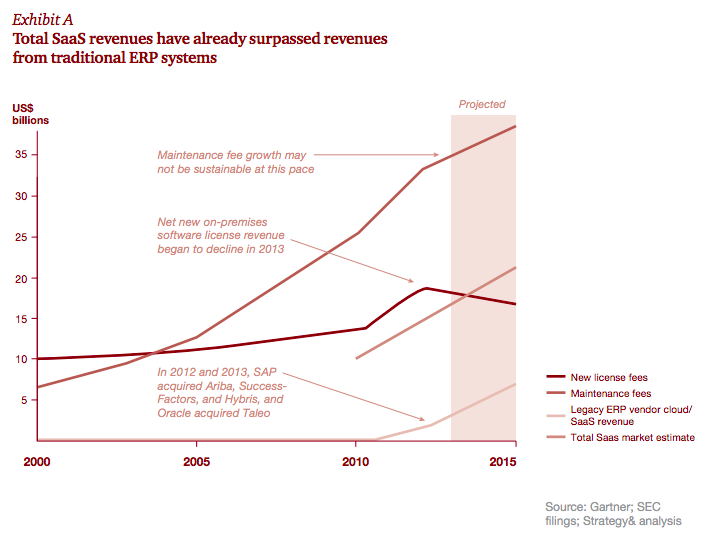 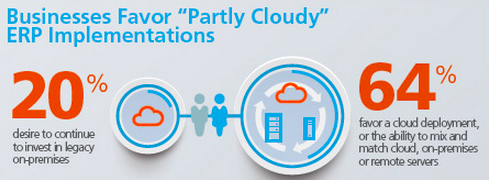 http://www.strategyand.pwc.com/media/file/Beyond-ERP.pdf
継続してオンプレミスでERPを導入するニーズは20％にとどまっており、クラウドで利用できるのを前提とした利用で、オンプレミスと連携できる環境を求めている比率が64%となっています。
Pwcのデータに調査によると、オンプレミスERPは2016年までに30％減少減少し、クラウド型のERPが追い抜く状況となっている。
http://www.epicor.com/company/whats-next.aspx
8
OSS ERP
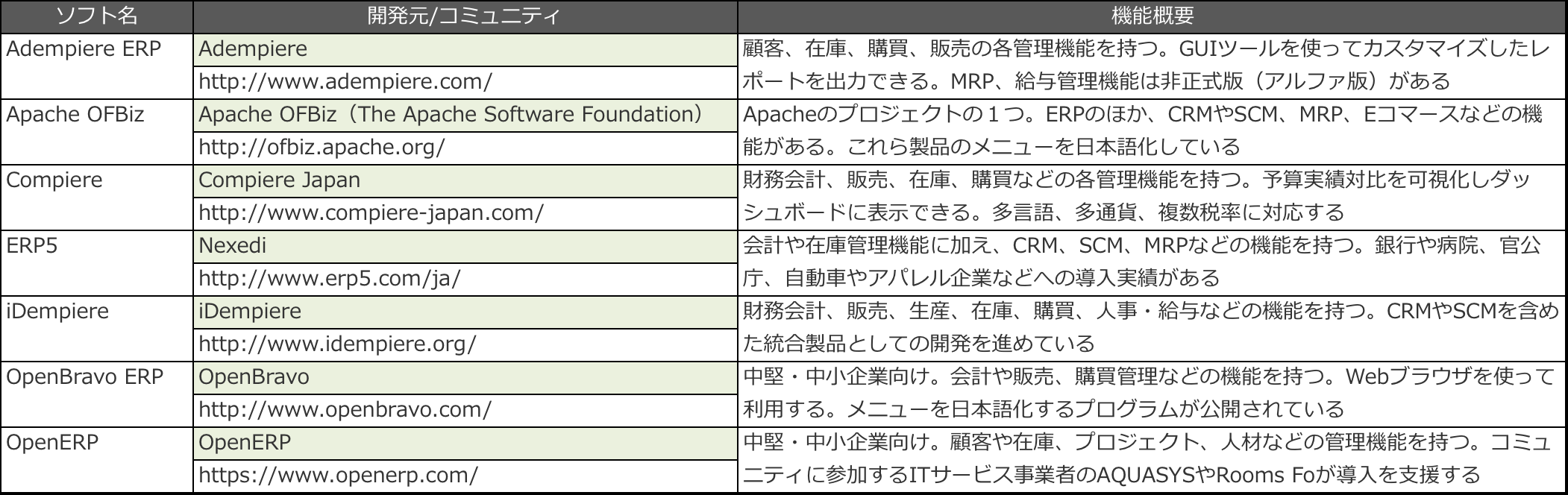 http://it.impressbm.co.jp/articles/-/11256?page=3
9
ERPのグローバル展開と
２層ERP（Two-tier ERP）
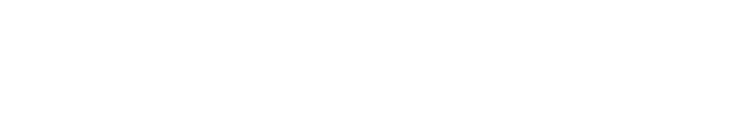 ERPの理想と現実
理　想
国内外のグループ企業の全拠点に同一ERPシステムを導入し、データフォーマットを統一、業務やデータの連係を円滑に行う。その結果、業務処理を効率化でき、経営状況をリアルタイムで把握できるようにする。 
Global Single Instance / One Global Standard
拠点毎に個別最適なパッケージを導入
親会社のシステムをひな形とする
親会社のマスターに合うようにデータを変換する
2層ERP
2 Tier ERP
現　実
本社と同一の大規模ERPシステムの全拠点導入は大きなリスクを伴う

本社と異なる事業、地元企業との合弁、商習慣の違いにより、業務フローやデータ構成が本社と異なる。
同一のシステムを導入すると、現場の業務内容とERPシステムの機能とのギャップを人手による運用で埋めなくてはならず、逆に業務負担が増えてしてしまう。
海外の拠点は、小規模な組織で運用されていることもあり、本社と同様の大規模なERPシステムでは、コストに見合わず、その維持管理に、十分な人材を割くこともできない。
政治情勢や経済状況の変化が予測できず、事業を直ちに統廃合しなければならないことも考えられる。
[Speaker Notes: 【図解】コレ１枚でわかる２層ERP
 
企業活動のグローバル化に伴い、経営資源もまたグローバルに全体最適を求められるようになりました。その対応として、国内外のグループ企業の全拠点に同一のERPシステムを導入することで、データフォーマットを統一し、業務やデータの連係を円滑に行うことで、業務処理を効率化し、経営状況をリアルタイムで把握できるようにしようというニーズが高まってきました。全拠点を単一の企業組織のように扱おうというこの考え方は、Global Single Instanceと呼ばれています。
しかし、本社とは異なる事業を行っていたり、海外の地元企業との合弁会社であったり、商習慣が異なっていたりする拠点においては、業務フローやデータ構成が本社と異なることは避けられません。このような拠点に同一のシステムを導入すると、現場の業務内容とERPシステムの機能とのギャップを人手による運用で埋めなくてはならず、逆に業務負担が増えてしてしまうことがあります。
また、本社は、大企業であっても、海外の拠点は、小規模な組織で運用されていることもあり、本社と同様の大規模なERPシステムでは、コスト的に見合わず、その維持管理に、十分な人材を割くこともできません。
また、国によっては、政治情勢や経済状況の変化が、日本のようには予測できず、事業を直ちに統廃合しなければなければならないといったことも考えられます。そのため、本社と同一の大規模なERPシステムを全拠点に導入することは、大きなリスクを伴うことになります。
このようなリスクを回避し、グローバルでの全体最適をめざす手段として登場したのが、「2層ERP（Two-tier ERP）」という考え方です。
2層ERPとは、本社で稼働している大規模なERPシステムとは別に、各拠点の事業内容や規模に応じて最適なERPシステムを導入し、本社のERPシステムと、一定のルールに基づきデータの組み替えを行い円滑なデータ連携を図ろうというものです。本社のERPシステムを「1st tier ERP（または、コアERP）システム」、各拠点のERPシステムを「2nd tier ERPシステム」と呼びます。
各拠点は、それぞれの業務や規模に合わせてERPシステムを選定できるため、先に挙げたリスクを回避できます。加えて、本社は、各拠点のERPシステムのデータをコアERPシステムに容易に取り込むことが可能となり、グローバルな全体最適を実現しやすくなります。
各拠点のERPシステムは、コアERPシステムとのデータ連携が可能であれば、様々なERPパッケージの中から選定することができます。ただ、本社からの運用支援や連携を効率よく行うために、できるだけ同一のものを採用する傾向にはあるようです。
昨今、2nd tier ERPシステムをクラウド版のERPシステムで導入しようという動きが増えています。クラウド版のERPシステムは、サーバ購入や運用管理要員の雇用のためのコストがかからず、短期間での導入できます。更に、ビジネスの展開に合わせて、機能や性能の伸縮を柔軟に行うことできるため、ビジネスの不確実性が高い海外拠点で導入するには、最適な選択肢となっています。このような理由から、クラウドERPを利用した2層ERPの採用は今後増えてゆくものと考えられます。]
2層ERP(2-Tier ERP)の考え方
ERPの目指す理想型
2層ERPの考え方
子会社
子会社
子会社
子会社
子会社
子会社
本　社
本　社
子会社
子会社
子会社
子会社
子会社
子会社
子会社
子会社
子会社
子会社
同一経営プロセス/同一アプリケーシュン
同一勘定科目・管理基準
複数企業体が、同一企業体のごときオペレーション
個別経営プロセス/個別アプリケーション
本社勘定科目・管理基準に準拠
複数企業体の個別オペレーション／データ組替連携
Two-tier ERP (2層ERP)の構成
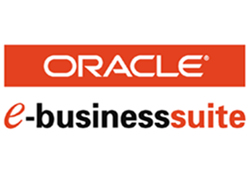 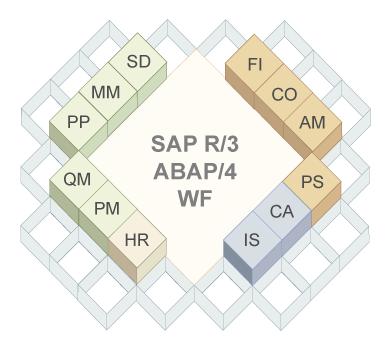 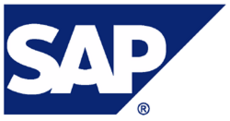 親会社
ERP
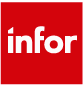 子会社
子会社
子会社
子会社
子会社
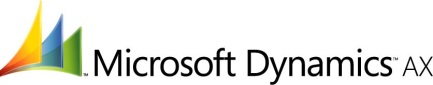 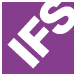 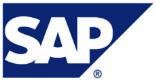 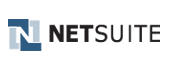 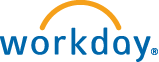 Business byDesign
2層ERPの仕組み
1st Tier
(Core ERP)

大企業向けパッケージ
販売
生産
物流
販売
販売
販売
生産
生産
生産
物流
物流
物流
統合データベース
統合データベース
統合データベース
統合データベース
購買
会計
人事
購買
購買
購買
会計
会計
会計
人事
人事
人事
データ変換のためのインターフェイス
2nd Tier
中小向けパッケージ
クラウドERPなども活用
1st Tierとのインターフェイス
補足資料
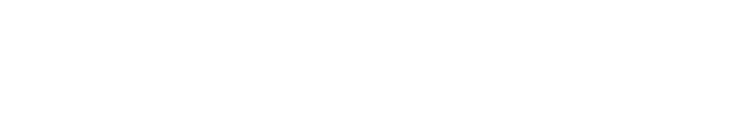 エンタープライズ・システム・アーキテクチャー
ビジネス
プロセス
システム
コスト削減
課題とニーズ
変化への柔軟性
非効率
スピード経営
重複
欠落
不整合
機能不全
グローバル対応
標準化を目指す
アプローチ手法
BPR
EA
部分最適から
全体最適へ
向かう取り組み
プロセス標準化
のための手法
BPM
SOA
戦略と施策
MDM
ESB
マスター・データ
の一元化
ERP 経営資源管理の一元化
ETL
業務基盤強化
から
戦略基盤強化
集計と統計分析
B I　 原因・理由の探索
DWH
モデル化と
シミュレーション
BA　 計画の最適化
他の手法との関係
MRP
Material Requirements Planning 
Manufacturing Resource Planning
部品・材料サプライヤー
資材所要量計画。商品を製造する際に必要な部品・材料の種類x数量を把握するための手法。これを発展させ、部品や資材だけでなく、人的資源や生産設備の能力などを勘案して、製造に必要な日程の把握までを行う手法。
生産
PDM
研究開発情報
生産計画
MRP
ERP
Enterprise Resource Planning
PLM
生産に関わるものだけではなく、企業活動に必要なヒト・モノ・カネの情報を一括して把握し、企業活動の全体最適を図る経営手法。
在庫情報
SCM
Supply-Chain Management
物流
SCM
小売店や卸店、メーカー、部品・
材料サプライヤーといったモノの流通にかかわる企業が情報を共有し、仕入れ数量と販売数量を一致させるための仕組み
ERP
CRM
Customer Relationship Management
顧客毎の購買履歴や顧客の属性を管理し、顧客の趣味・嗜好にあわせた最適な商品やサービスを告知、提案するための仕組み。
会計情報
顧客情報
CRM
販売
PDM
Product Data Management
商品の開発、設計、製造に至る業務に必要なデータを一元管理するシステムのこと。ある製品がどのような部品で構成しているかを表す部品表管理機能を含む
購買情報
PLM
Product Life-cycle Management
PDMを発展させて、商品を開発し、市場に投入してから発売中止になるまでのすべての期間（ライフサイクル）に渡るデータを一元管理する仕組み。
消費者／購入企業
[Speaker Notes: Memo]
他の手法との関係
部品・材料サプライヤー
経営資産を捉える
ERP
調達管理
調達計画
調達計画
財務会計
MRP
生産管理
生産日程
納期回答
人事給与
資産管理
生産計画
生産計画
EDI
請求処理
販売計画
Electric Data Interchange
請 求
在庫管理
需要予測
出荷処理
SCM
在庫引当
顧客管理
商品の動きを捉える
受注処理
納期回答
SCP
Supply-chain Planning
注 文
消費者／購入企業
[Speaker Notes: Memo]